Status of INSPIRE implementation in EU Member States.
INSPIRE conference – Lisbon, 26/05/2015
Paul Hasenohr, European Environment Agency
Outlook
A few words about Monitoring and Reporting

The implementation status of INSPIRE seen through the Monitoring indicators over the past three years

Ongoing work around Monitoring
A few words about Monitoring and Reporting
Regulatory framework
Legally binding
Article 21 of INSPIRE Directive
Commission Decision of 5 June 2009 implementing Directive 2007/2/EC of the European Parliament and of the Council as regards monitoring and reporting
Guidelines, justification document, templates and supporting tools
New file format used to exchange INSPIRE Monitoring data
New tools to generate the INSPIRE monitoring data:
Manually
Semi-automatically from the metadata contained in the national geoportals
Tools supporting the INSPIRE monitoring
Web tool generating INSPIRE monitoring XML file
Form to register each dataset and service individually
Module to import all data from the XLS files used previously
Developed and financed by EEA
INSPIRE dashboard [https://inspire-dashboard.eea.europa.eu/dashboard]
To generate (part of) the INSPIRE monitoring XML out of the metadata harvested from national discovery services
To visualize the reported monitoring indicators
To visualize up to date monitoring indicators
Conceived by the MIG (MIWP-16), financed by EEA, developed by Titellus
Most deliveries in time this year
Metadata availability and conformity
Number of spatial data sets reported
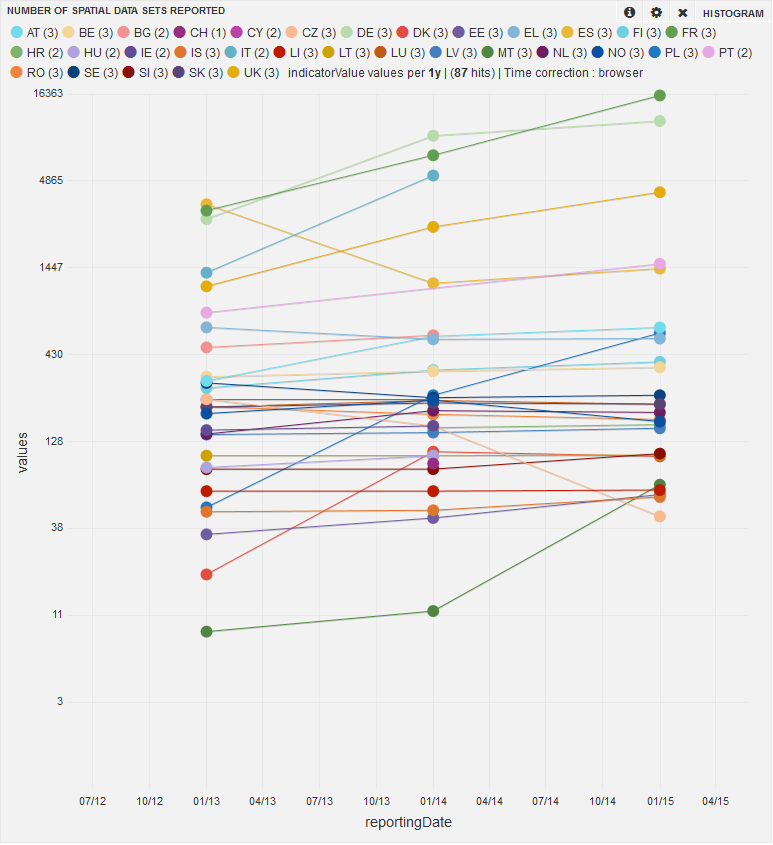 Existence of metadata (data sets and services)
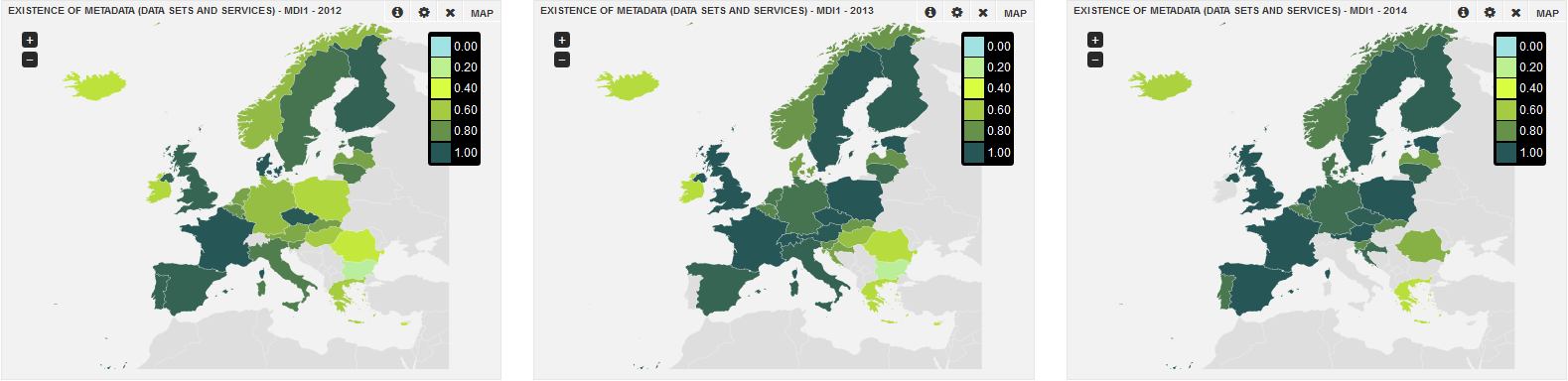 Existence of metadata (Annex I)
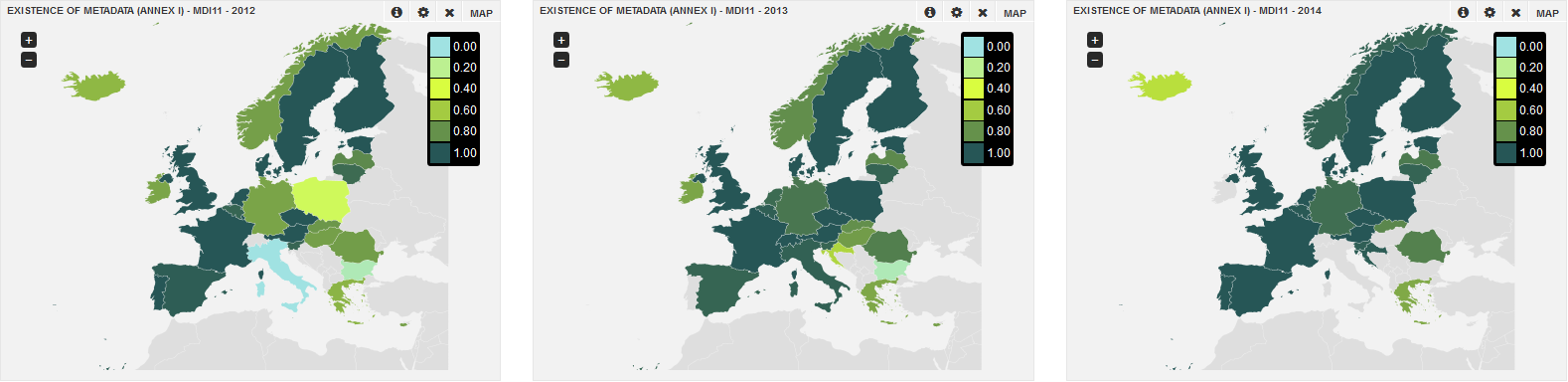 Existence of metadata (Annex II)
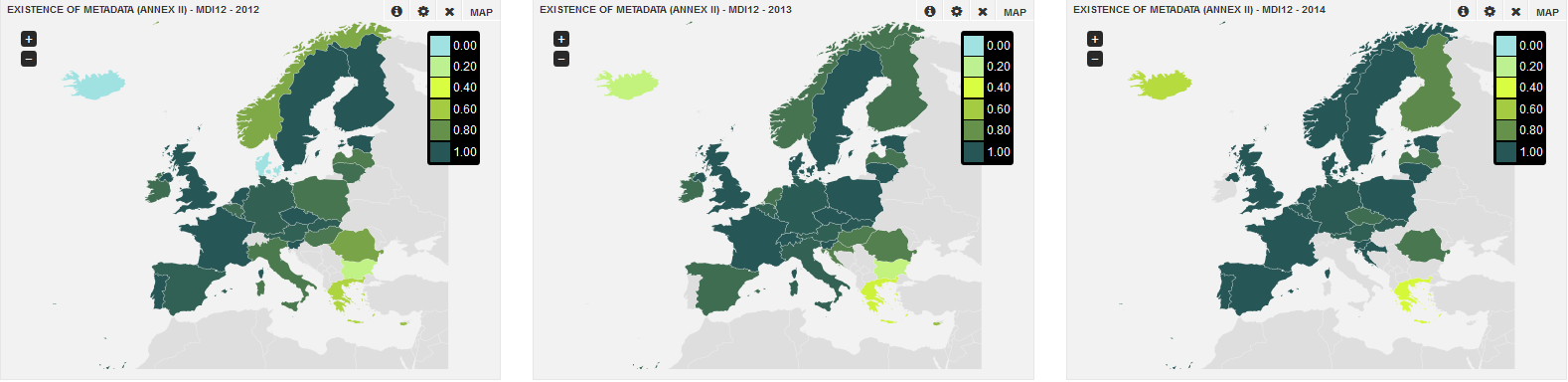 Existence of metadata (Annex III)
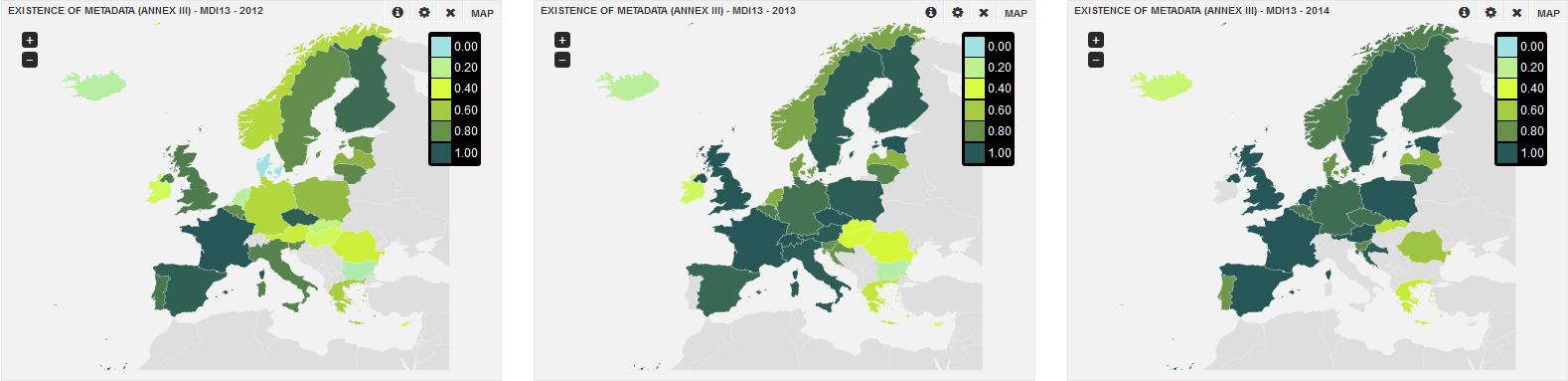 Existence of metadata (spatial data services)
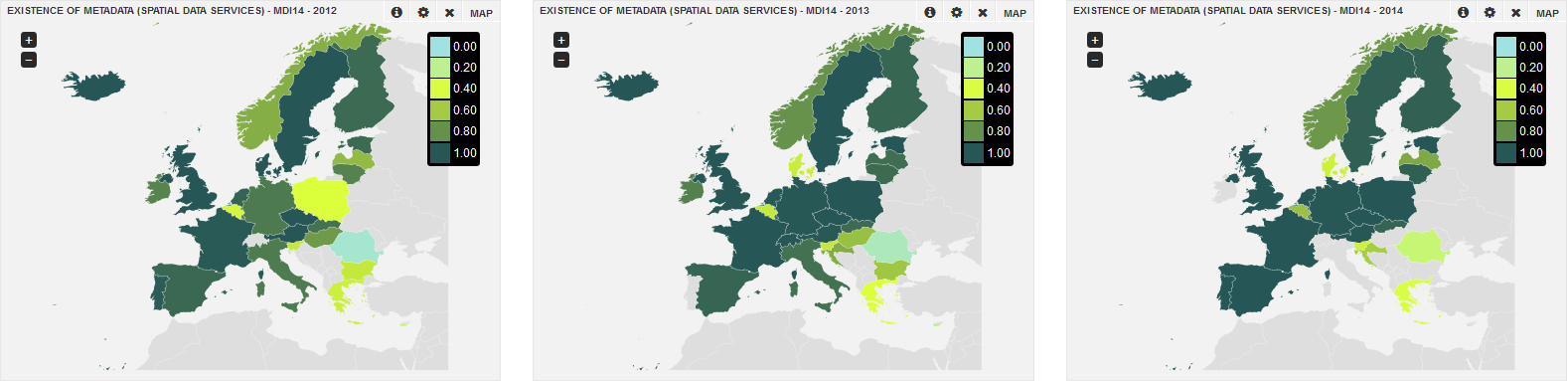 Conformity of metadata (data sets and services)
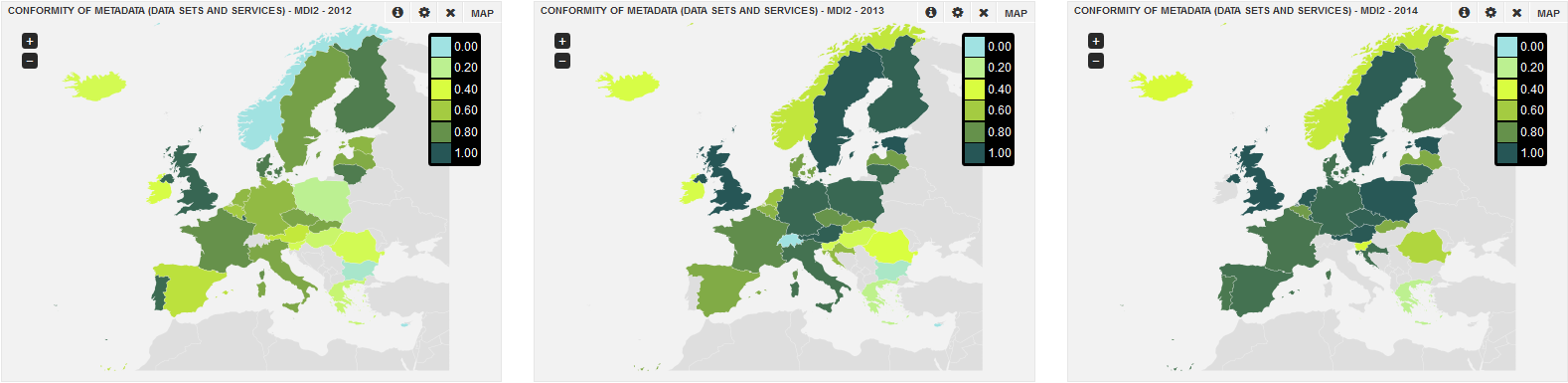 Conformity of metadata (Annex I)
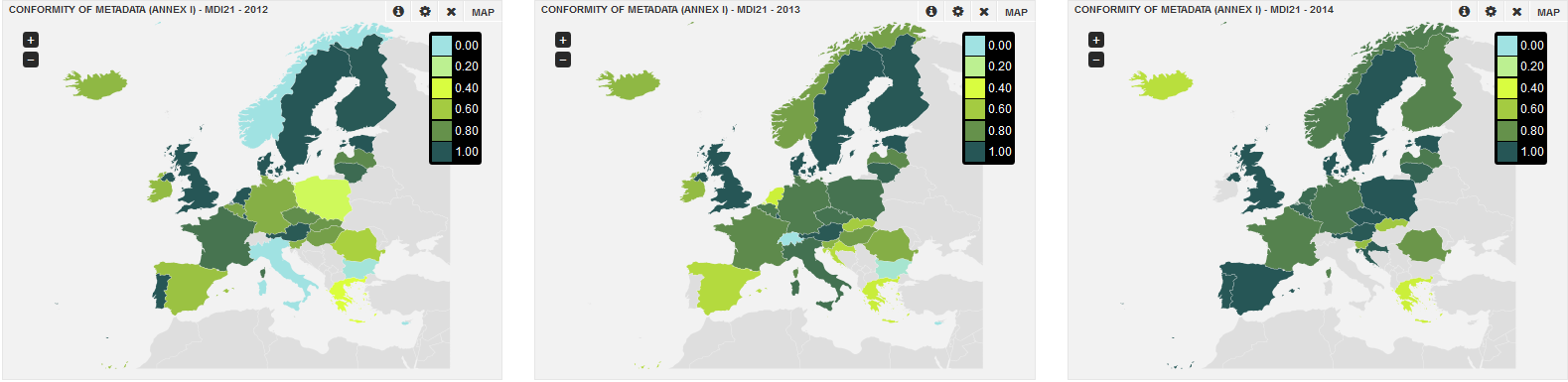 Conformity of metadata (Annex II)
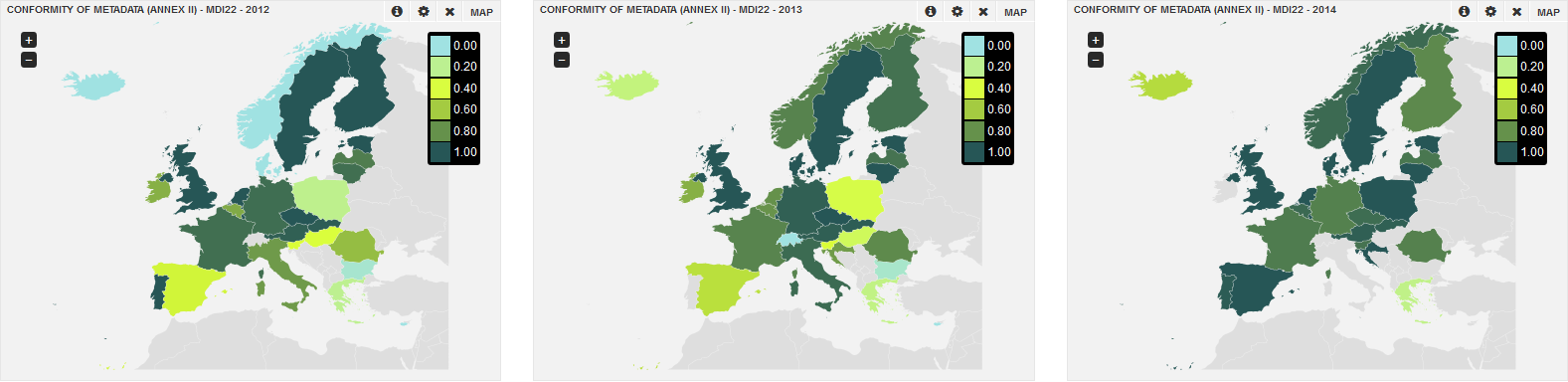 Conformity of metadata (Annex III)
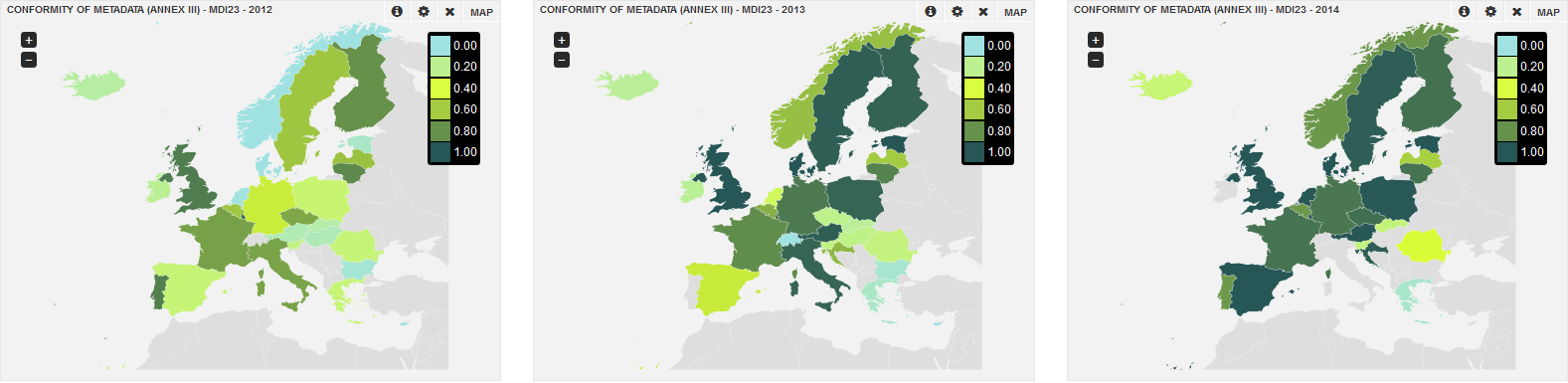 Conformity of metadata (spatial data services)
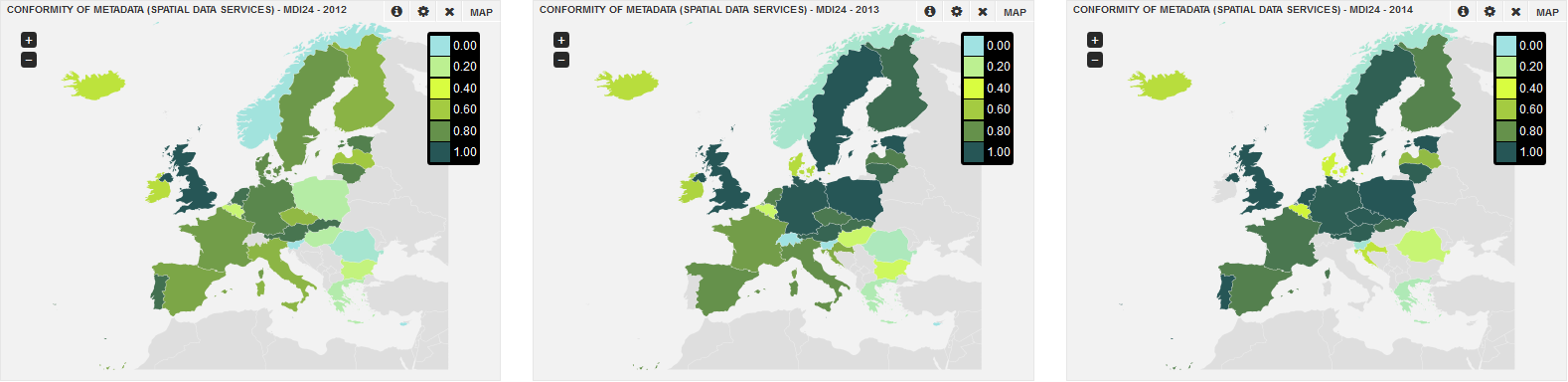 Accessibility of metadata through discovery services
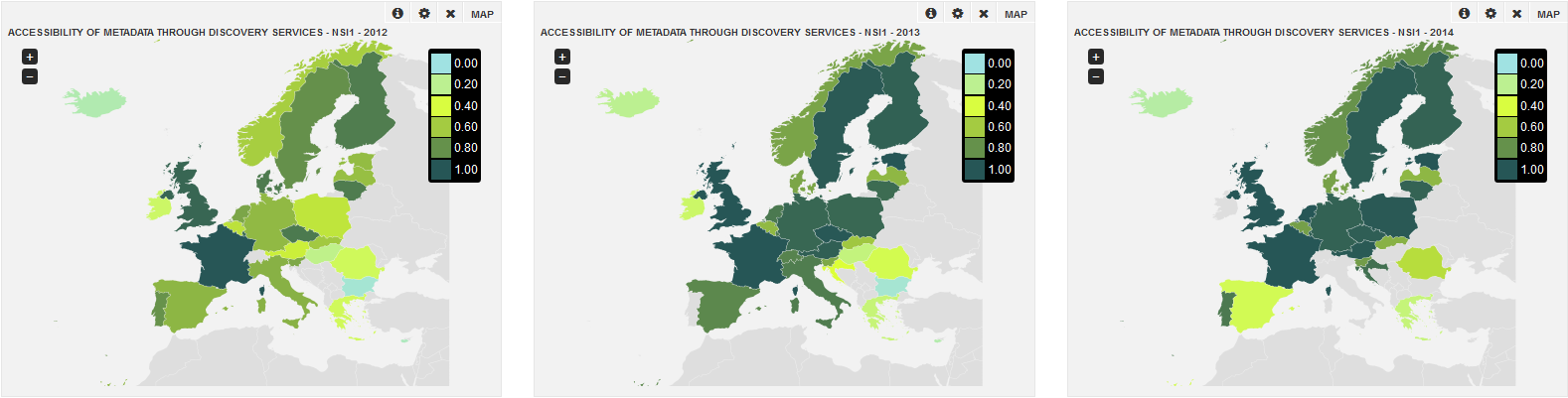 Spatial data sets availability and conformity
Number of spatial data sets reported
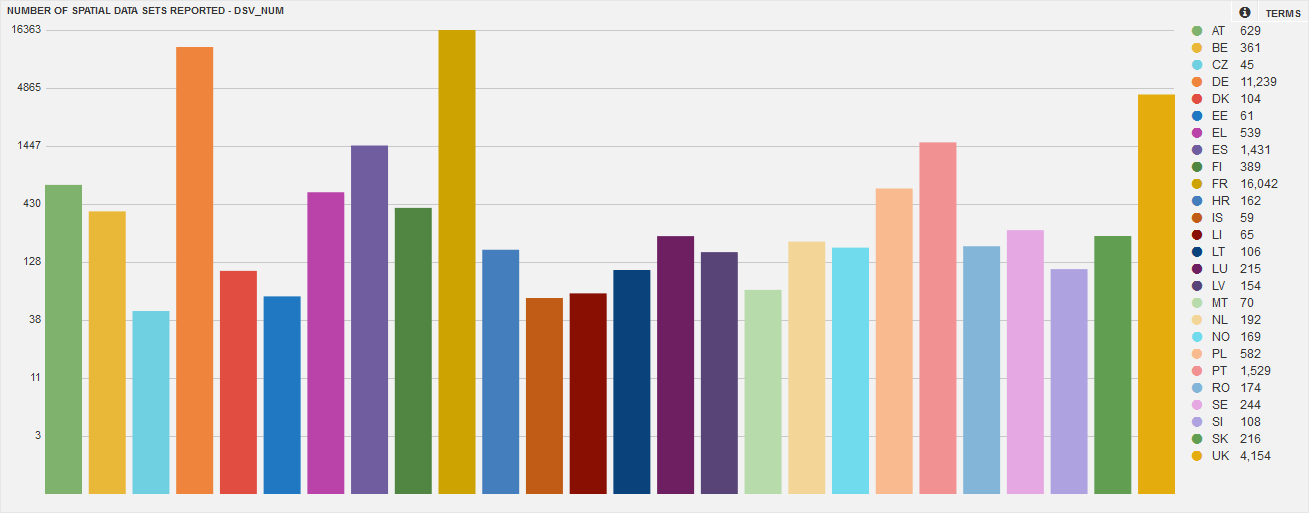 Number of conformant spatial data sets (Annex I)
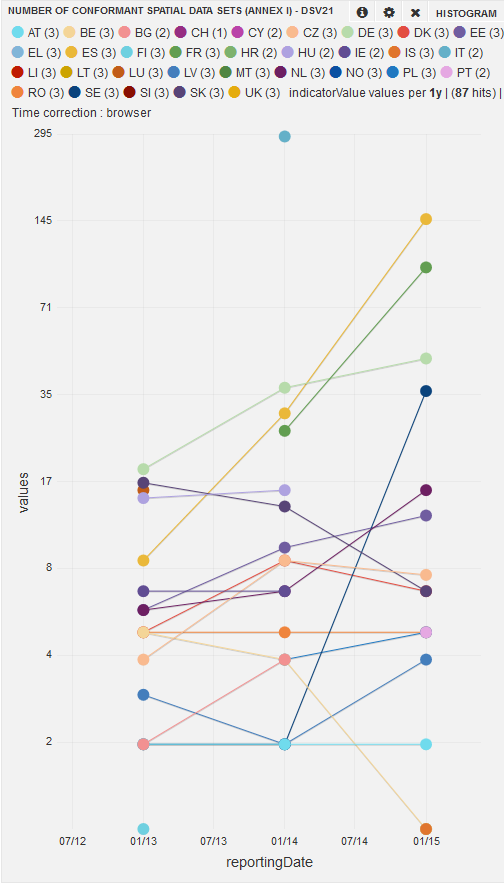 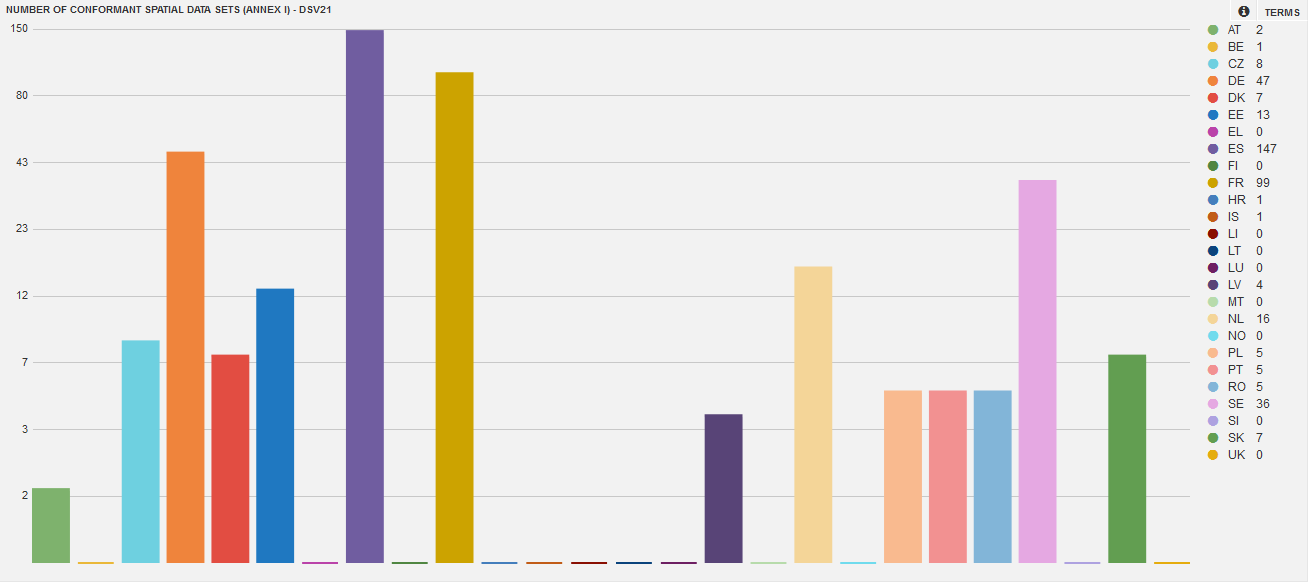 Number of conformant spatial data sets (Annex II)
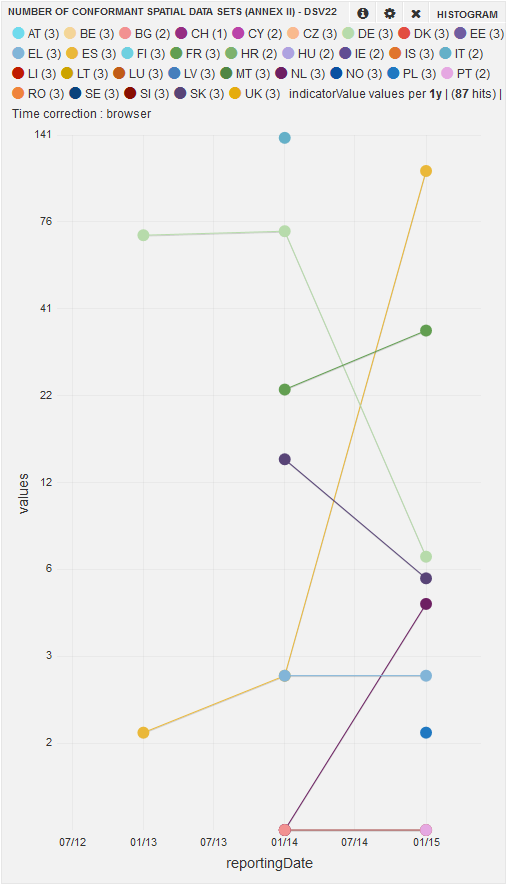 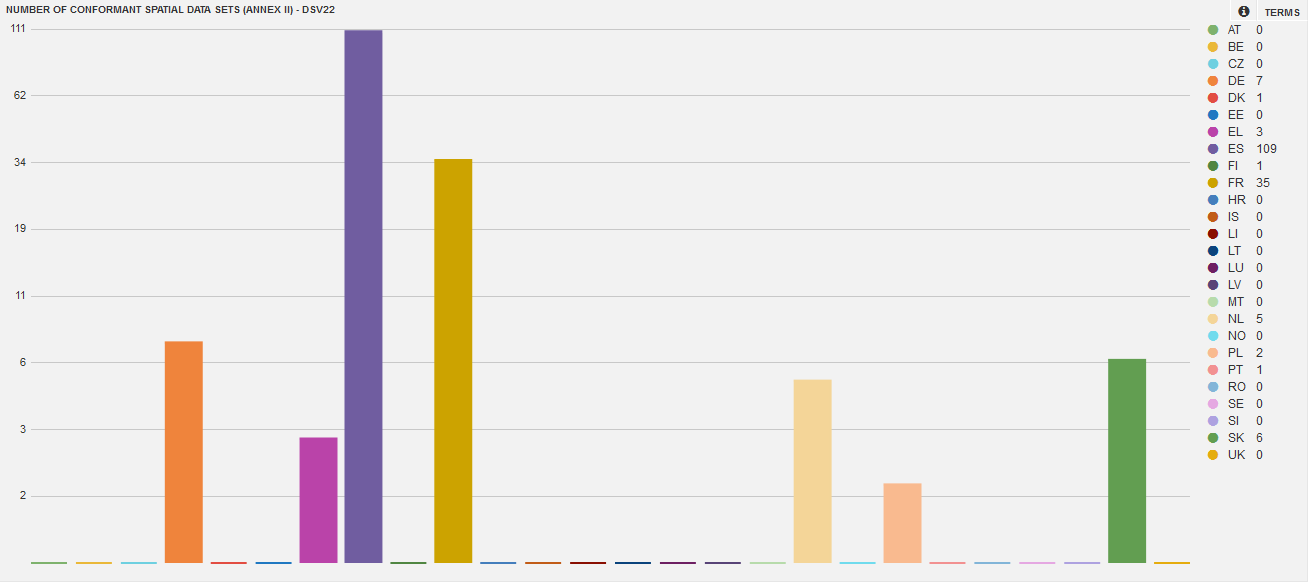 Number of conformant spatial data sets (Annex III)
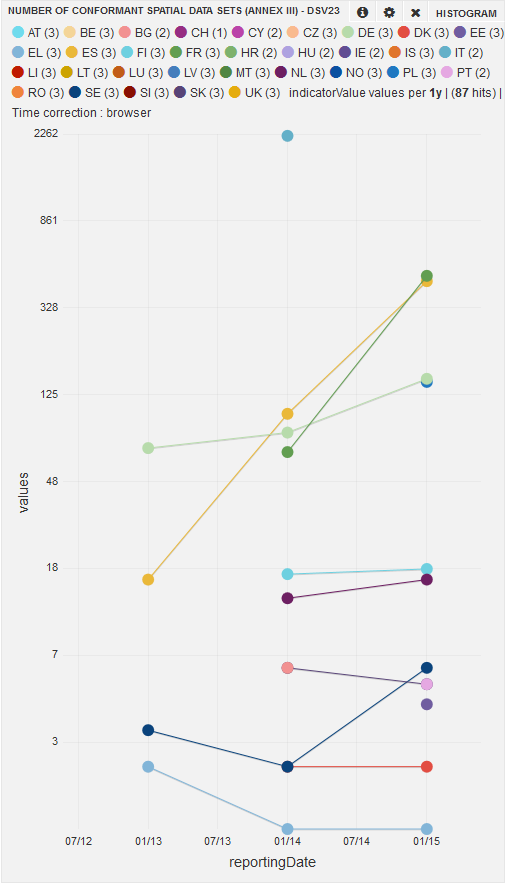 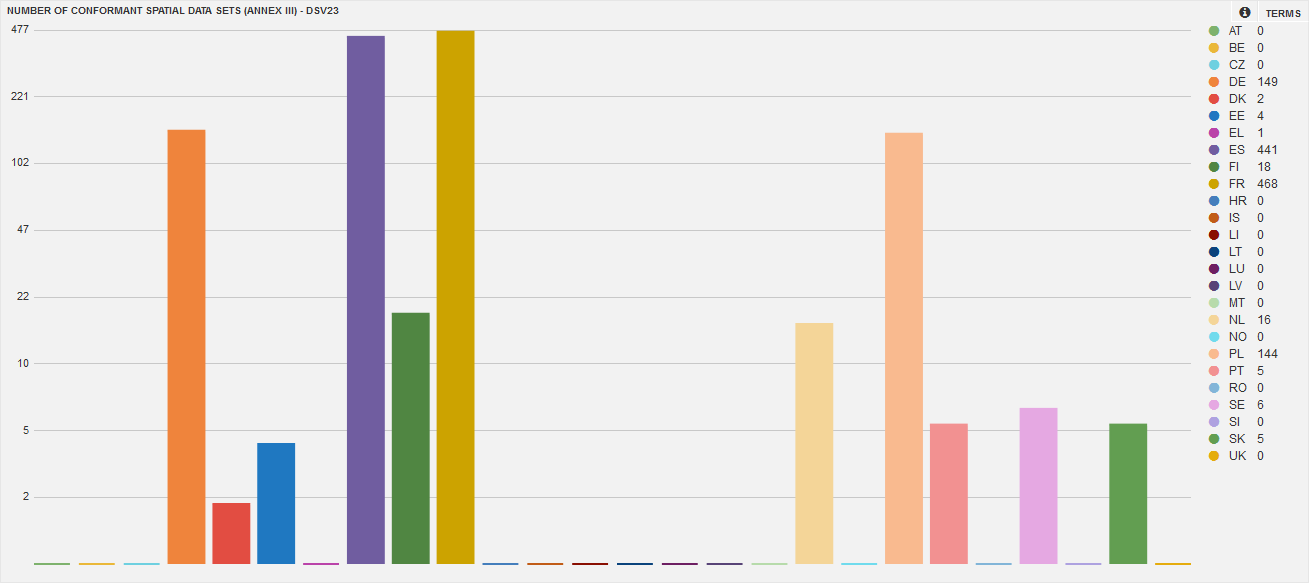 Conformity of spatial data sets (all annexes)
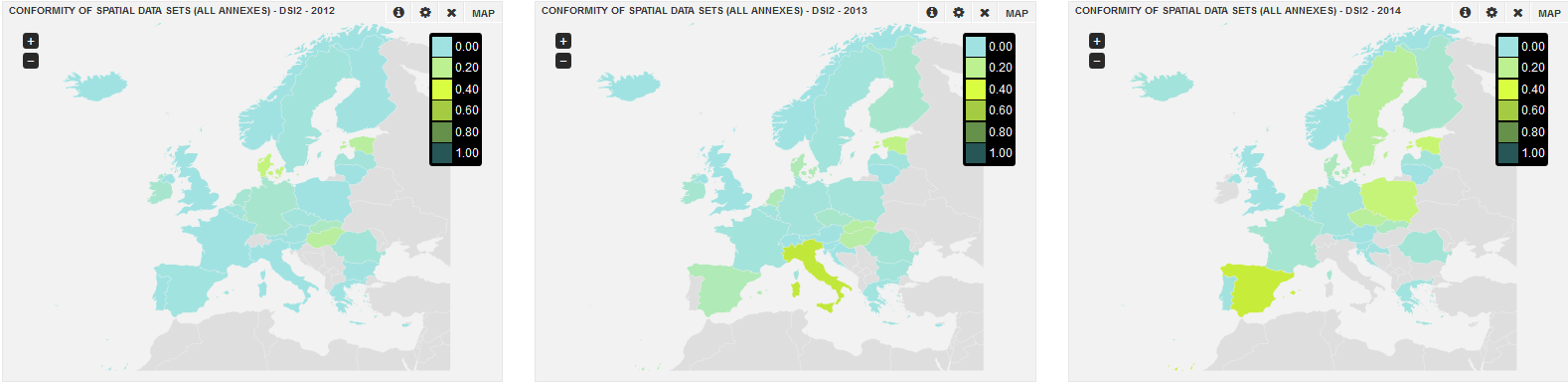 Conformity of spatial data sets (Annex I)
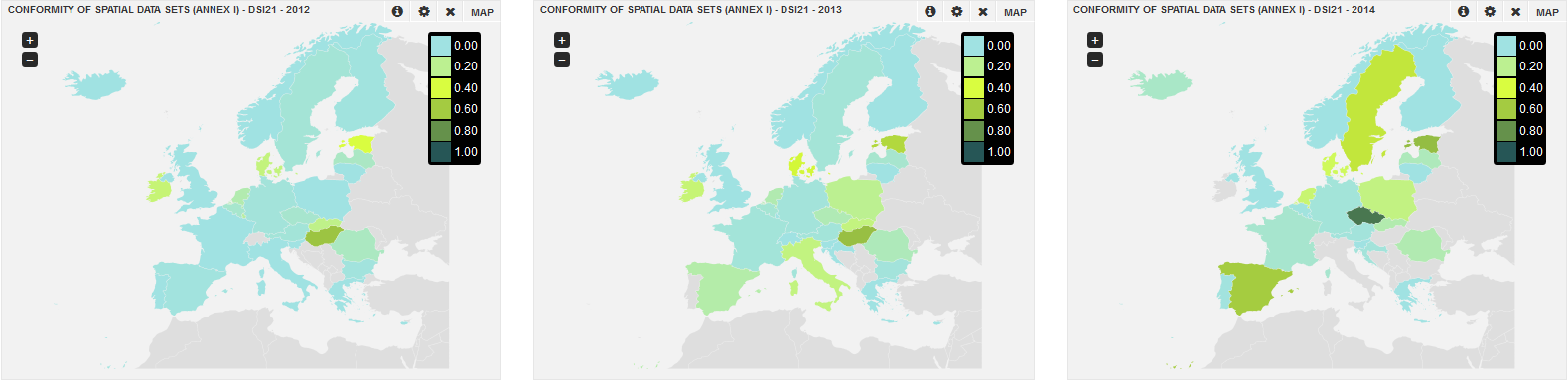 Conformity of spatial data sets (Annex II)
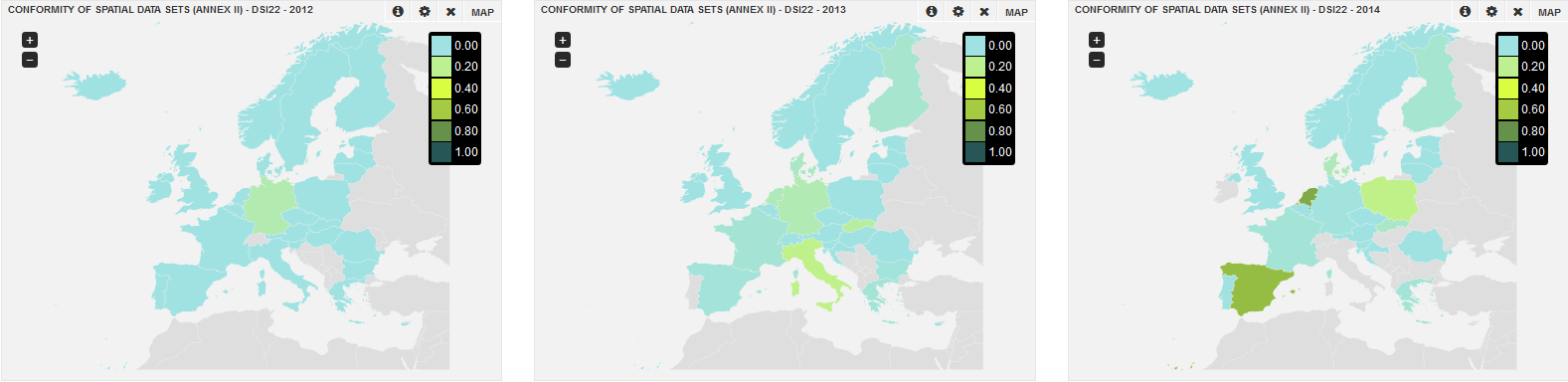 Conformity of spatial data sets (Annex III)
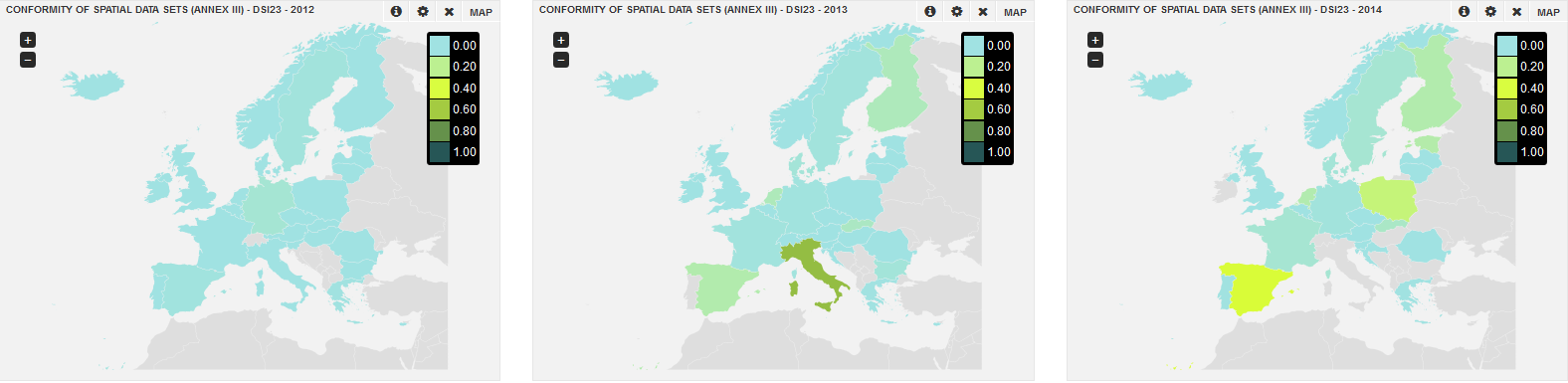 Accessibility of spatial data setsthrough view and download services
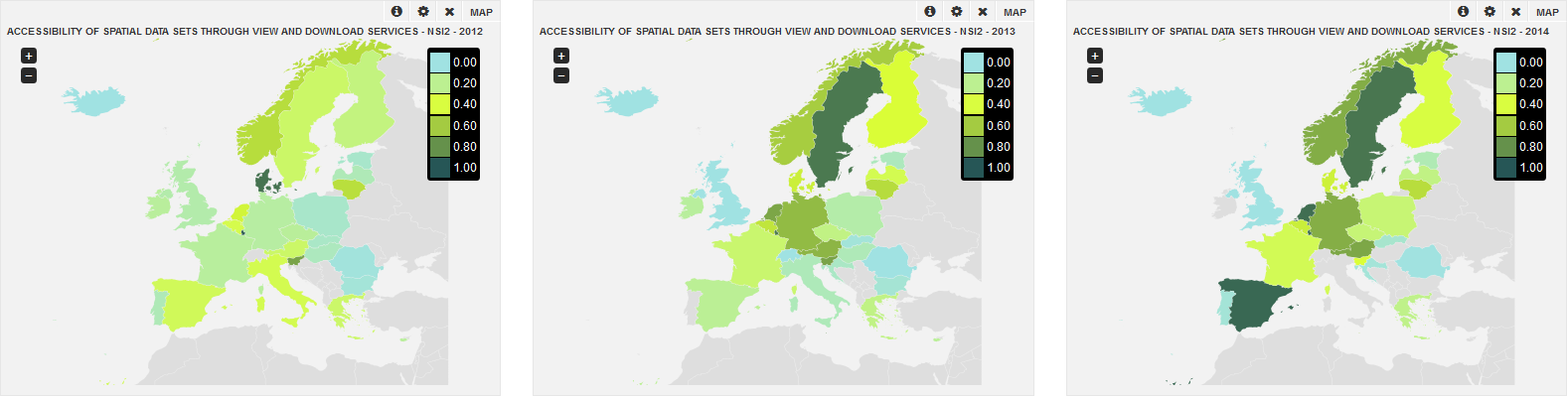 Accessibility of spatial data setsthrough view services
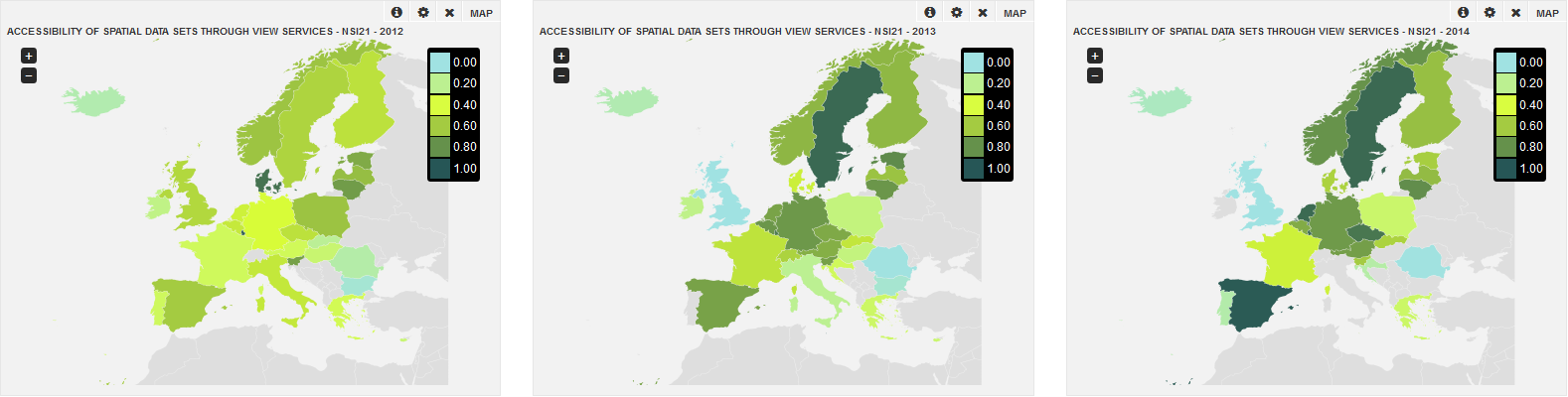 Accessibility of spatial data setsthrough download services
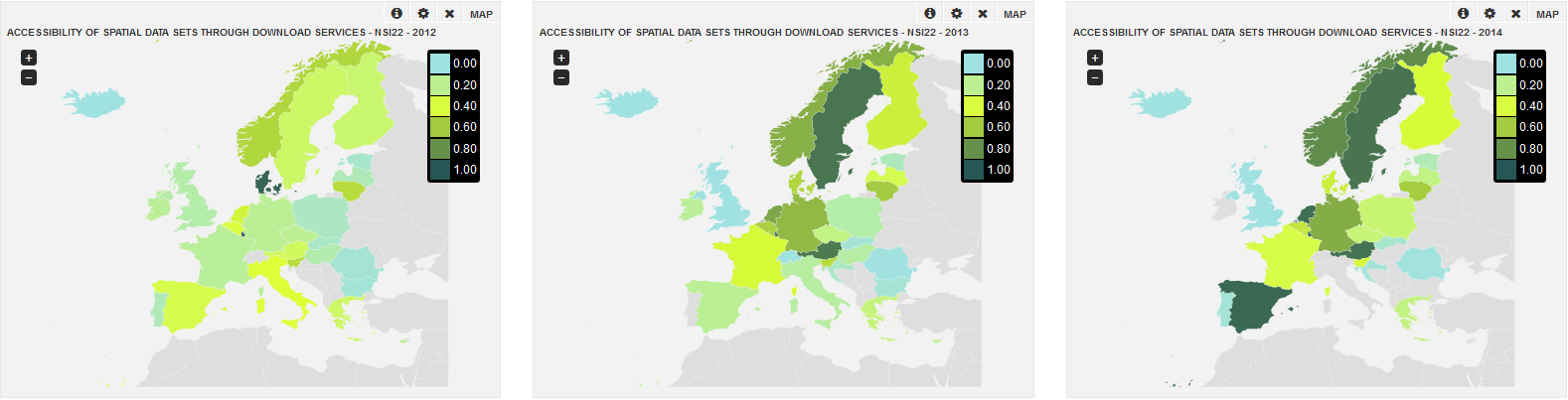 Network services availability and conformity
Number of network services reported
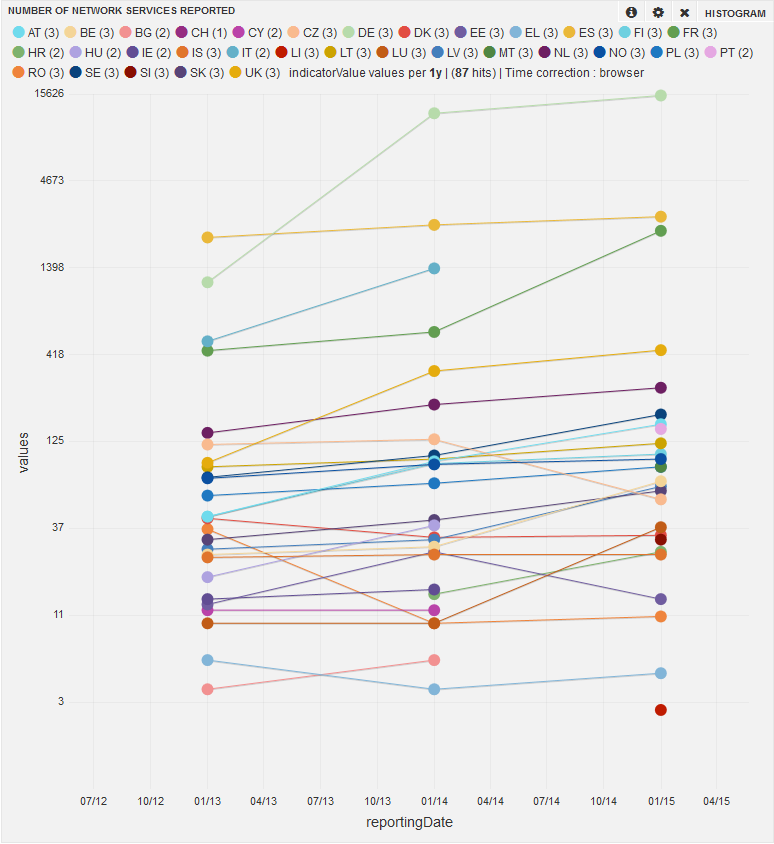 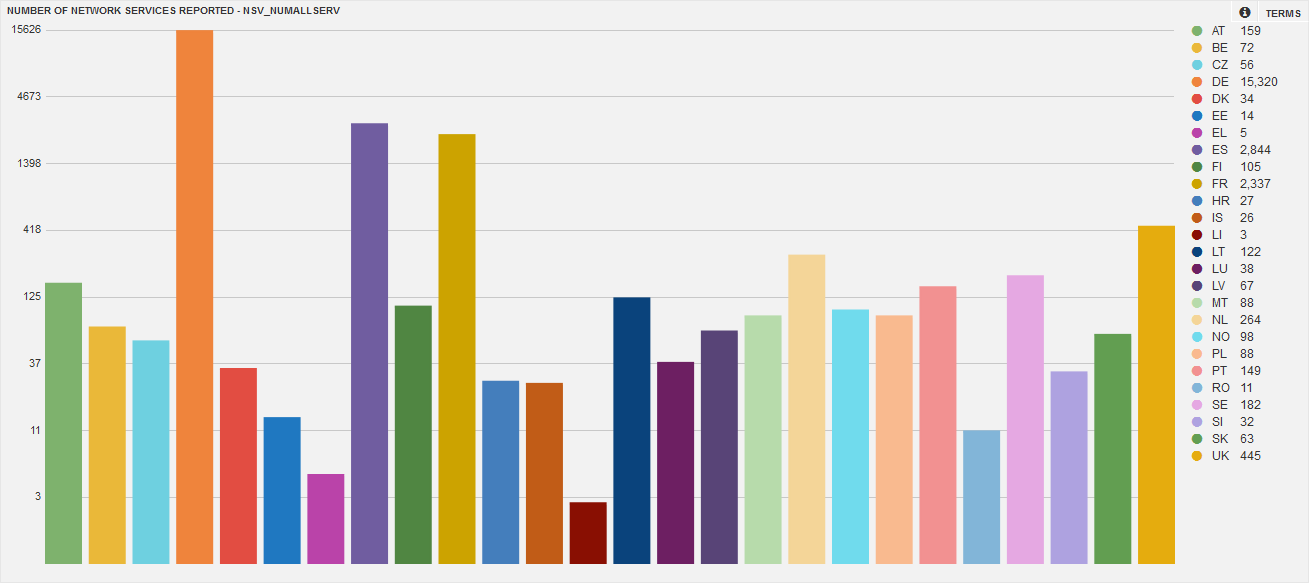 Number of conformant network services
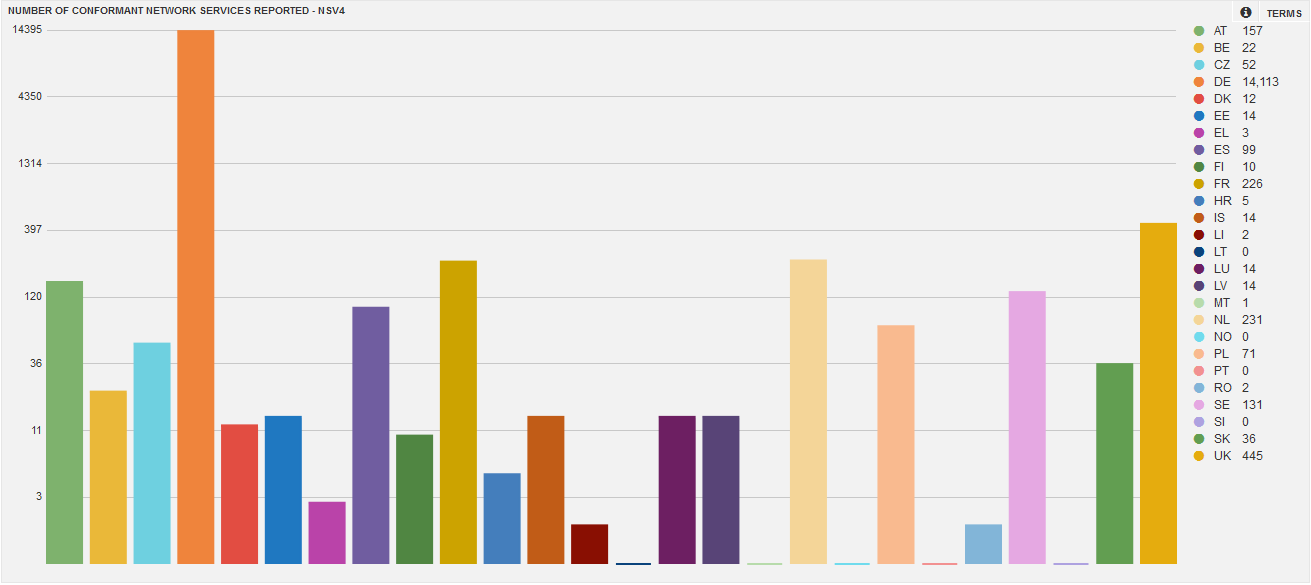 Conformity of discovery network services
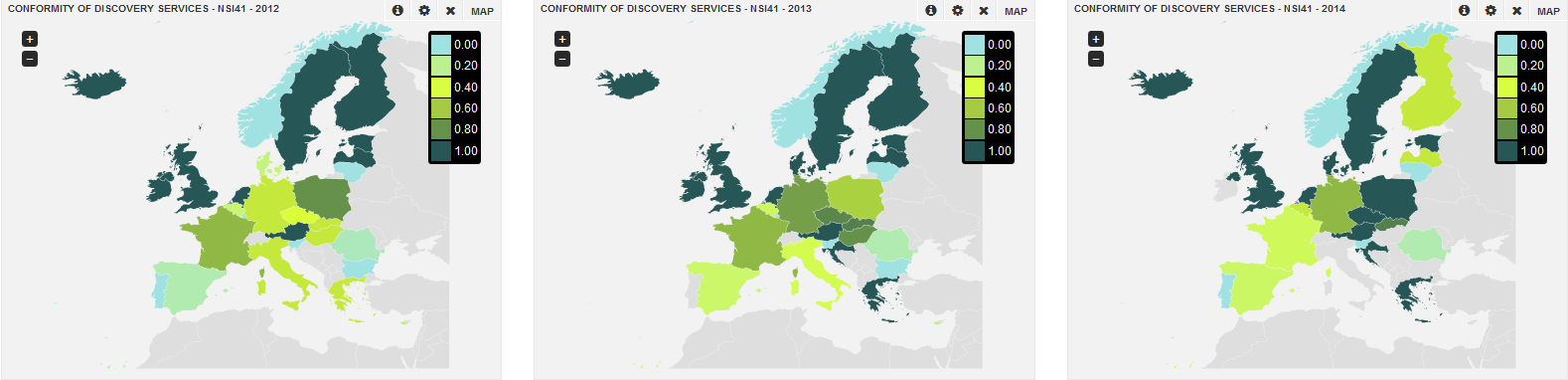 Conformity of view network services
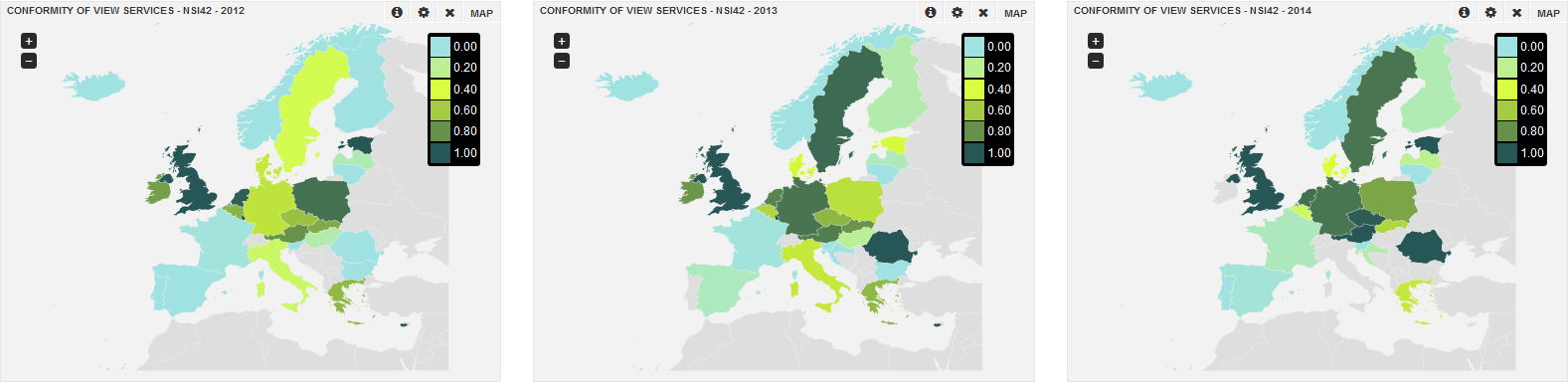 Conformity of download network services
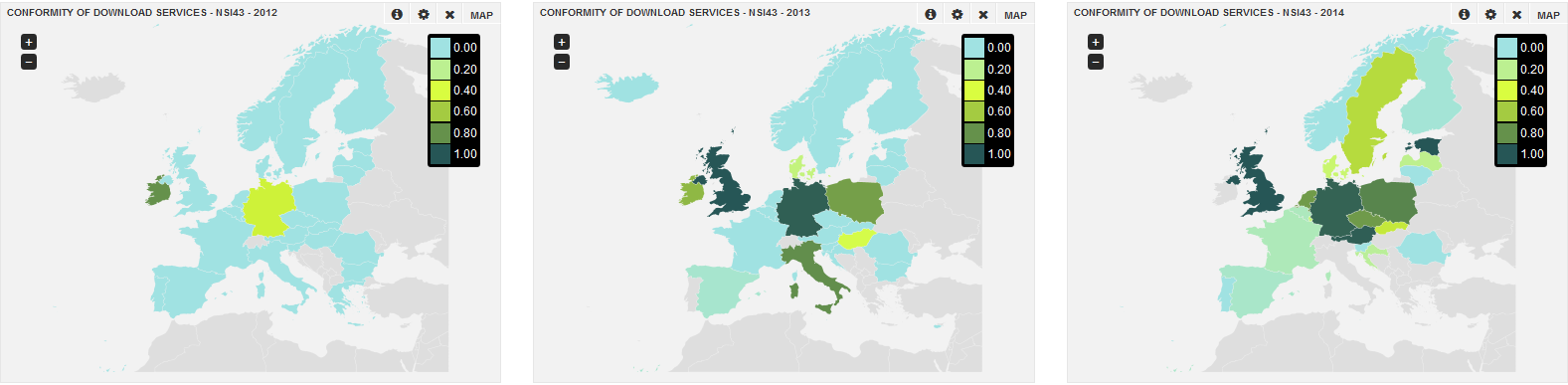 Ongoing work around Monitoring
MIG/MIWP-16
Objective: Improve usefulness and reliability of monitoring information
Group active since January 2014
Focus on:
Developing further the dashboard
to better support automated monitoring
to improve the visualisation of the indicators
Reviewing the indicators
Improve the quality of the reported data